COVID-19: 		Lage National, 21.08.2020Informationen für den Krisenstab
Schätzung der Reproduktionszahl (R)
Schätzung der Reproduktionszahl (R):  
21.08.2020: 	1,02 (95%-Prädiktionsintervall: 0,81 - 1,26) 
20.08.2020: 	1,04 (95%-Prädiktionsintervall: 0,84- 1,26) 
Schätzung eines stabileren R (7-Tage-R):
21.08.2020:  1,12 (95%-Prädiktionsintervall: 1,00 - 1,26) 
20.08.2020: 	1,14 (95%-Prädiktionsintervall: 1,02 - 1,27)
21.08.2020
1
[Speaker Notes: Quelle: Ordner des aktuellen Lageberichts S:\Projekte\RKI_nCoV-Lage\3.Kommunikation\3.7.Lageberichte]
7-Tages-Inzidenz nach Meldedatum Bundesländer (Datenstand 21.08.2020 0:00 Uhr)
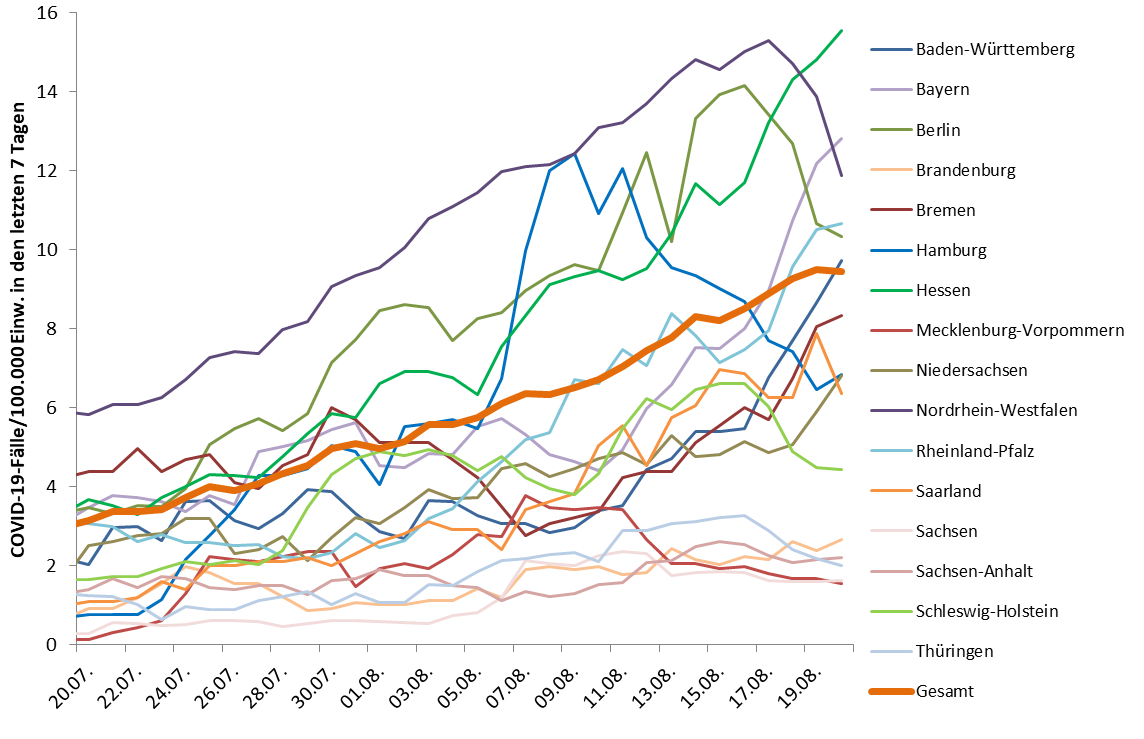 6.
2.
5.
1.
3.
4.
21.08.2020
2
[Speaker Notes: Datei Fallzahlen_kumulativ_Datum]
Geografische Verteilung in Deutschland: 7-Tage-Inzidenz
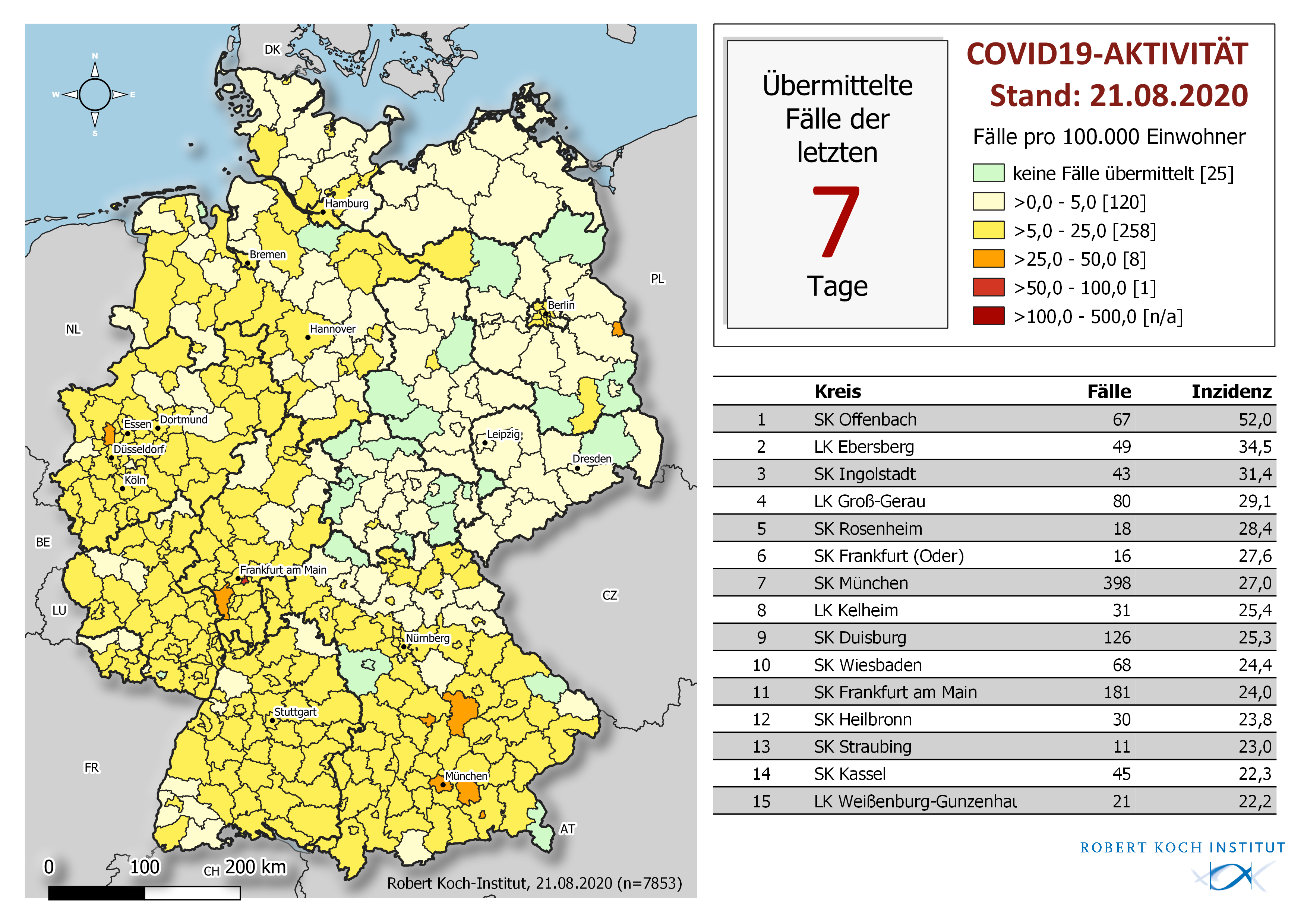 21.08.2020
3